Literacy Coaches and Reading Specialists Program
December 18, 2023
Housekeeping
All webinar participants have been placed on mute.
Please hold questions until the end.
The slides will be available on the California Department of Education (CDE) Literacy Coaches and Reading Specialists (LCRS) web page at https://www.cde.ca.gov/ci/pl/lcrsprogram.asp 
Slide notes are present throughout the presentation.
[Speaker Notes: Jennifer:

Before we begin, I have some housekeeping details to share with you.

All webinar participants have been placed on mute.

Please try to hold your questions until the end of the webinar. The presentation will address many of your questions. At the end of the webinar, we will have a question and answer session – please submit your questions at that time.  

These PowerPoint slides with notes will be available on the California Department of Education (CDE) LCRS Grant program web page at https://www.cde.ca.gov/pd/ps/lcrsprogram.asp 

And now I will hand it over to Deputy Cheryl Cotton to officially welcome you!]
Welcome and Agenda
Opening remarks from the State Superintendent of Public Instruction (SSPI)
Overview of the LCRS program
Allocations and apportionments
Allowed expenditures
Reporting
Literacy Coaches and Reading Specialists Educator Training (LCRSET) Lead
Next steps and resources 
Questions and answers
Closing
[Speaker Notes: Cheryl

Thank you so much for joining us today in our first webinar for the LCRS program. Today we will… read slide.

Let’s do a quick poll. We’d like to know who is joining us today.]
Poll Everywhere (1)
What role are you in at your local educational agency?

Respond at pollev.com/eequity732  (case sensitive)

OR

Text the message “EEQUITY732” to the phone number “22333” to join the poll and respond via text message
[Speaker Notes: Julia

Read slide. Wait for participants to respond. Julia shares her screen for the responses.]
Literacy Coaches and Reading Specialists Program Community
Establishing a community, all committed to improving literacy outcomes for our students
Sharing best practices and bright spots
Supporting each other in areas of need
[Speaker Notes: Cheryl

The SSPI’s vision for this program is establishing a community, a partnership between you, us at the CDE, and supports throughout the state, including our county office lead, all committed to improving literacy outcomes for our students.]
Cohort 1 Overview
$225 million allocated to sites
124 local educational agencies (LEAs), 376 sites
[Speaker Notes: Cheryl

The funding you will receive continues the LCRS program. The first cohort was funded in January 2023. Read slide.

They will be joining you in your work to support the goal of students reading by third grade, and will also be supported by our LCRSET lead. We hope that you are able to forge connections with and learn from other districts and sites across the state.

Introduces SSPI.]
State Superintendent of Public Instruction
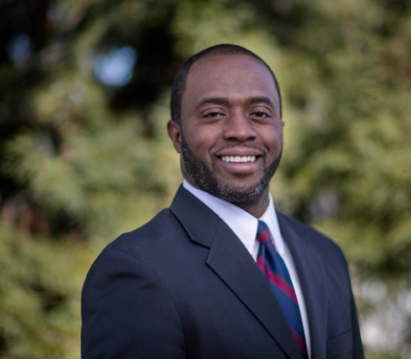 [Speaker Notes: SSPI will speak here.]
Introduction
Jennifer Howerter
Education Programs Consultant

Professional Learning Support Division 
CDE
[Speaker Notes: Jennifer:

Thank you, and welcome again everyone. This technical assistance webinar is provided by the Professional Learning Support Division (PLSD) at the CDE.
My name is Jennifer Howerter, and I am an Education Programs Consultant in the Professional Learning Innovations Office.]
California’s Literacy Goals (1)
The SSPI is working toward a goal of ensuring all California students can read by the third grade by 2026.
LCRS program
Early Literacy Support Block (ELSB) grant
Reading Instruction and Intervention (RII) grant
Comprehensive Literacy State Development (CLSD) grant
Comprehensive State Literacy Plan (SLP)
Educator Workforce Investment Grants (EWIGs): English Learner Roadmap and Special Education
California Dyslexia Initiative (CDI)
[Speaker Notes: Jennifer

The SSPI has pledged to support local educational agencies across California to ensure all California students can read by the third grade by 2026. The LCRS is an important part of that work! Having the support of literacy coaches and reading specialists in schools helps all students make gains in literacy, especially those students struggling to read. 

How many of you have heard of the SSPI’s goal of all students learning to read by third grade by 2026? Launch poll.]
Poll Everywhere (2)
How familiar are you with the SSPI’s goal for all California students to be reading by third grade by 2026?

Respond at pollev.com/eequity732 (case sensitive)

OR

Text the message “EEQUITY732” to the phone number “22333” to join the poll and respond via text message
[Speaker Notes: Jennifer

Read slide. Wait for participants to respond. Julia shares her screen for the responses.]
California’s Literacy Goals (2)
The SSPI is working toward a goal of ensuring all California students can read by the third grade by 2026.
LCRS program
ELSB grant
RII grant
CLSD grant
Comprehensive SLP
EWIGs: English Learner Roadmap and Special Education
CDI 
https://www.cde.ca.gov/nr/ne/yr21/yr21rel67.asp
[Speaker Notes: Jennifer

To further support the SSPI, the CDE is supporting literacy in a variety of other programs as well. Read bullets. 

Note that links to resources from each of these programs will be shared in an email after this webinar. We encourage you to build upon the great work that is already happening across the state. 

For more information about the SSPI’s literacy initiative, visit read URL.]
Overview
[Speaker Notes: Jennifer:

Now let’s go into an overview of the LCRS program.]
Authorizing Statute (1)
Senate Bill 114, Section 104 (Chapter 48, 2023) authorizes the second allocation of the LCRS program. The sum of $250 million was appropriated from the General Fund to the SSPI for the LCRS program. Of the total funding, the SSPI allocated $248 million to eligible school sites to develop school literacy programs, employ and train literacy coaches and reading and literacy specialists, and develop and implement interventions for students in need of targeted literacy support.
[Speaker Notes: Jennifer:

Read slide.]
Authorizing Statute (2)
Funds were allocated based on an eligible site’s enrollment in kindergarten or any of grades one to three (K–3), inclusive, so that no local educational agency (LEA) shall receive less than $450,000 per eligible school site. Grant amounts were determined using 2022–23 school enrollment data determined as of the California Longitudinal Pupil Achievement Data System Fall 1 Certification.
Funds may be expended through the 2028 fiscal year. Any funds not encumbered by June 30, 2028, must be returned to the CDE.
[Speaker Notes: Jennifer:

Read slide.]
Authorizing Statute (3)
Of the funds appropriated from both the first and second allocations, a total of $27 million was available for the SSPI, in collaboration with the Commission on Teacher Credentialing (CTC), and subject to the approval of the Executive Director of the State Board of Education, to select a county office of education (COE), through a competitive process, to develop and provide training for educators to become literacy coaches and reading and literacy specialists.
[Speaker Notes: Jennifer:

Read slide. Our county office lead is Sacramento County Office of Education. They will be discussing the opportunities and supports they can offer you later on in our presentation. 

And now I will hand it over to my colleague Julie for her to go over specifics regarding allocations and apportionments.]
Allocations and Apportionments (1)
Eligible Entities
Elementary school sites operated by a local educational agency
Did not receive funding in the prior fiscal year (2022-23)
95 Percent unduplicated pupil percentage for Grades K-3
Calculated using 2022-23 data
Funding Formula
Equal amount per pupil in Grades K-3
Minimum funding of $450k per eligible school site
Opt-Out Provision
Eligible school sites were able to opt-out by September 30, 2023
Funds for non-participants will be reallocated
[Speaker Notes: Julie Klein Briggs / SFSD:
Hello, I am Julie Klein Briggs with the Categorical Allocations and Audit Resolution (CAAR) Office within CDE’s School Fiscal Services Division.  Our office is responsible for the allocation and apportionment of funds for the Literacy Coaches and Reading Specialists Grant Program.

Today I will talk briefly to some of the key fiscal details.  

The entities eligible for this funding are identified in the statute as Elementary School Sites that are operated by a school district or county office of education, or an eligible site may also be a charter school.  A school site must have an unduplicated pupil percentage of 95 percent or greater for Kindergarten and Grades 1 through 3.  Please note this percentage is determined using 2022-23 data for pupils eligible for free or reduced price meals, English language learners and youth in foster care.  It is a separate calculation for grades K through 3 only and does not include data for additional grades served at the site.

The program is formula driven and there is no application required in order to receive the funds. The funding formula for this program requires an equal amount per pupil in Grades K-3 and also establishes a minimum funding level of $450,000 per eligible school site.  

And while there is no application required to receive funds, this program did provide an opportunity for eligible local educational agencies (LEAs) to opt out of program participation for one or more eligible school sites.  LEAs that elected to decline funds had a deadline of September 30, 2023, to notify CDE of that decision by submitting the online Opt-Out Form.   Funds for any non-participants will be reallocated to other participating school sites, this means the per pupil amount will be increased slightly for other participants and the same minimum funding level will apply.]
Allocations and Apportionments (2)
Allocations
Estimated Allocations are available on the fiscal web page
https://www.cde.ca.gov/fg/fo/r14/litcoaches23result.asp
Final Allocations will be available in approximately January 2024
Apportionment 
CDE plans to release 100 percent of funds in one payment
Approximately January 2024
Funding Availability
Funds are available for encumbrance through June 30, 2028
SACS Resource Code
6211, Literacy Coaches and Reading Specialists Grant Program (2023-24)
[Speaker Notes: Julie Klein Briggs / SFSD:

The amount we calculate for each eligible school site is referred to as the Allocation.  In August we posted a Schedule of Estimated Allocations for all eligible school sites on our funding results web page noted on this slide, the url is  https://www.cde.ca.gov/fg/fo/r14/litcoaches23result.asp.  Our office plans to post Final Allocations in approximately January 2024, that will reflect a reallocation of funds from any non-participants.  

The Apportionment (or payment) for the Literacy Coaches and Reading Specialists Grant Program is planned for approximately January 2024 and will reflect 100 percent of the calculated allocation.  

Regarding funding availability, these funds will be available for encumbrance through June 30, 2028.  

For accounting purposes, LEAs will use SACS Resource Code 6211, titled Literacy Coaches and Reading Specialists Grant Program for 2023-24.]
Allocations and Apportionments (3)
Fiscal Resources
https://www.cde.ca.gov/fg/aa/ca/literacycoaches.asp 
Questions:  CAAR@cde.ca.gov
[Speaker Notes: Julie Klein Briggs / SFSD:

Lastly, fiscal resources such as funding results, frequently asked questions and links to the statute are available on our fiscal web page noted on this slide, the url for this page is https://www.cde.ca.gov/fg/aa/ca/literacycoaches.asp.  Questions regarding the calculation or apportionment of funds may be directed to the CAAR office at CAAR@cde.ca.gov. 

Thank you.]
Literacy Coaches and Reading Specialists Funds
$250 million total
$248 million to eligible sites, with a minimum of $450,000
$27 million total available to LCRSET lead
Funds must be encumbered by June 30, 2028
[Speaker Notes: Jennifer:

In summary… read slide.]
Allowable Uses of Funds
LCRS funds are to be used for:
Developing school literacy programs
Employing and training literacy coaches and reading and literacy specialists
Developing and implementing interventions for students in need of targeted literacy support
[Speaker Notes: Jennifer:

So let’s move into allowable uses of funds.

Read slide.]
School Literacy Programs (1)
Expenditures for school literacy programs include:
Developing a school literacy plan that includes goals and actions to improve literacy acquisition for pupils in preschool, if applicable, and kindergarten or any of grades one through three, inclusive. The plan shall identify metrics to measure progress toward the goals and actions.
Hiring at least one literacy coach or reading and literacy specialist per school to support educators and pupils in improving literacy instruction and pupil outcomes. Note that funds shall not be used to support the salaries of existing literacy coaches and reading specialists.
[Speaker Notes: Jennifer:

The authorizing statute provides additional information on expenditures for school literacy programs. This includes… read slide. 

Let’s pause here. Hiring a literacy coach or reading specialist is a major use of these funds. How many of you are planning to hire a literacy coach or reading specialist? Launch poll.]
Poll Everywhere (3)
Do you plan to hire literacy coaches and/or reading specialists using LCRS funds for eligible school sites?

Respond at pollev.com/eequity732 (case sensitive)

OR

Text the message “EEQUITY732” to the phone number “22333” to join the poll and respond via text message
[Speaker Notes: Julia

Read slide. Wait for participants to respond. Julia shares her screen for the responses.

Let’s go to our next question.]
Poll Everywhere (4)
If you plan to hire a reading specialist and/or literacy coach, when do you anticipate starting your recruitment process?

Respond at pollev.com/eequity732 (case sensitive)

OR

Text the message “EEQUITY732” to the phone number “22333” to join the poll and respond via text message
[Speaker Notes: Julia

Read slide. Wait for participants to respond. Julia shares her screen for the responses.

Let’s go to our next question.]
Poll Everywhere (5)
What barriers, if any, do you anticipate having in hiring a literacy coach and/or reading specialist? 

Respond at pollev.com/eequity732 (case sensitive)

OR

Text the message “EEQUITY732” to the phone number “22333” to join the poll and respond via text message
[Speaker Notes: Julia

Read slide. Wait for participants to respond. Julia shares her screen for the responses.

Thanks for participating in these questions! Let’s get back to the presentation to learn more about allowable expenses.]
School Literacy Programs (2)
Increasing access to evidence-based literacy instruction, through strategies, including, but not limited to, any of the following:
Providing bilingual reading specialists to support dual language acquisition and English language development (ELD) programs.
Developing and implementing culturally responsive curriculum and instruction.
Providing professional development for educators and school leaders in literacy instruction and the use of data to identify and support struggling pupils.
Providing professional development for educators and school leaders regarding implementation of English Language Arts/ELD Framework and the use of data to support effective instruction.
[Speaker Notes: Jennifer:

Read slide.

What activities do you plan on spending LCRS funds on? Launch poll.]
Poll Everywhere (6)
Select the activities for which you will plan to use LCRS funds.

Respond at pollev.com/eequity732 (case sensitive)

OR

Text the message “EEQUITY732” to the phone number “22333” to join the poll and respond via text message
[Speaker Notes: Julia

Read slide. Wait for participants to respond. Julia shares her screen for the responses.]
School Literacy Programs (3)
Establishing an evidence-based family literacy initiative, which may include but is not limited to, the following:
Family literacy plans that identify literacy and biliteracy goals, benchmarks, and roles for all family members.
Family literacy home visiting programs, including, but not limited to, “promotora” family literacy outreach specialists. LEAs may establish literacy and biliteracy home visits to engage families in how to best support their pupils and every family member in reaching their literacy goals.
[Speaker Notes: Jennifer:

Read slide.]
School Literacy Programs (4)
Extended-day, summer, or weekend family institutes related to literacy and biliteracy. LEAs are encouraged to work with in-house expanded learning programs to establish literacy and biliteracy support programs and literacy enrichment programs during after school, weekend, and summer hours.
Public library family literacy partnerships, including, but not limited to, digital tools to support whole family literacy.
[Speaker Notes: Jennifer:

Read slide.

Do you plan to use LCRS funds for an evidence-based family literacy initiative? Launch poll.]
Poll Everywhere (7)
Do you plan to use LCRS funds for an evidence-based family literacy initiative? 

Respond at pollev.com/eequity732 (case sensitive)

OR

Text the message “EEQUITY732” to the phone number “22333” to join the poll and respond via text message
[Speaker Notes: Julia

Read slide. Wait for participants to respond. Julia shares her screen for the responses.]
Reporting (1)
Annual reports will be due no later than September 30 each fiscal year. The first annual report will be due September 30, 2024. 
A final report is expected by spring 2028 and no later than June 30, 2028.
A reporting template is available on the LCRS web page: https://www.cde.ca.gov/ci/pl/lcrsprogram.asp 
The CDE is requiring annual reporting as a response to requests for detailed information in the legislative report, to justify future funding opportunities, and to confirm funding is being appropriately used and tracked at the local level.
[Speaker Notes: Jennifer:

Let’s talk about reporting now. 

Read slide.]
Reporting (2)
Metrics in the annual report include, but are not limited to:
Funds spent on literacy coaches and reading specialists
Information on school literacy plans and professional learning, including topics of events offered, roles and numbers of participants served, and funds spent for this purpose
Information on family literacy plans, outreach specialists, and events, including number of events and families served
Impact on student achievement using state and local assessments, disaggregated by student subgroup
Successes and challenges
[Speaker Notes: Jennifer

LEAs can anticipate reporting on the following metrics. This is subject to change. Read slide.]
County Office of Education Supports (1)
The sum of $27 million was granted to the Sacramento County Office of Education (SCOE) to develop and provide training for educators to become literacy coaches and reading and literacy specialists. LEAs with eligible sites should consider working with SCOE to take advantage of the supports it will provide for all allowable expenditures for this program.
[Speaker Notes: Jennifer:

As you begin spending LCRS funds, we have a variety of supports lined up for you. The biggest support is our county office lead of the LCRSET grant, which is a $27 million dollar grant to develop and provide training for educators to become literacy coaches and reading and literacy specialists. LEAs with eligible sites should consider working with our identified lead, the SCOE, to take advantage of the supports it will provide for all allowable expenditures for this program. 

We have SCOE here with us to share the ways in which their project will support you.]
Project California Literacy Leadership
SCOE Webinar Slides: https://padlet.com/beckybruin/lcrset-main-grant-padlet-c6g7yi3nm469s00i/wish/2828911654
[Speaker Notes: Jennifer

I’d like to introduce our SCOE leads for Project California Literacy Leadership, or Project CALL. 

Introduce and hand it over.]
Timeline
[Speaker Notes: Jennifer:

This is a tentative timeline of events. Remember that there are also a lot of upcoming professional learning opportunities with SCOE as well. 

Read slide.]
Resources
All resources referenced will be sent out to LCRS grant recipients.
[Speaker Notes: Jennifer:

All of the resources referenced in this presentation, and more, will be shared via email to all LCRS grant recipients.]
Questions?
[Speaker Notes: Jennifer:

We will now take questions. Some questions may require additional research. For those questions and others, we will post the answers on the LCRS frequently asked questions web page. If you would like access to these questions earlier, feel free to email us.]
Contacts
LCRS Program questions:
PLIO@cde.ca.gov

LCRS Funding questions:
CAAR@cde.ca.gov
[Speaker Notes: Jennifer:

Read slide.]
Thank you!
[Speaker Notes: Jennifer:

Read slide.]